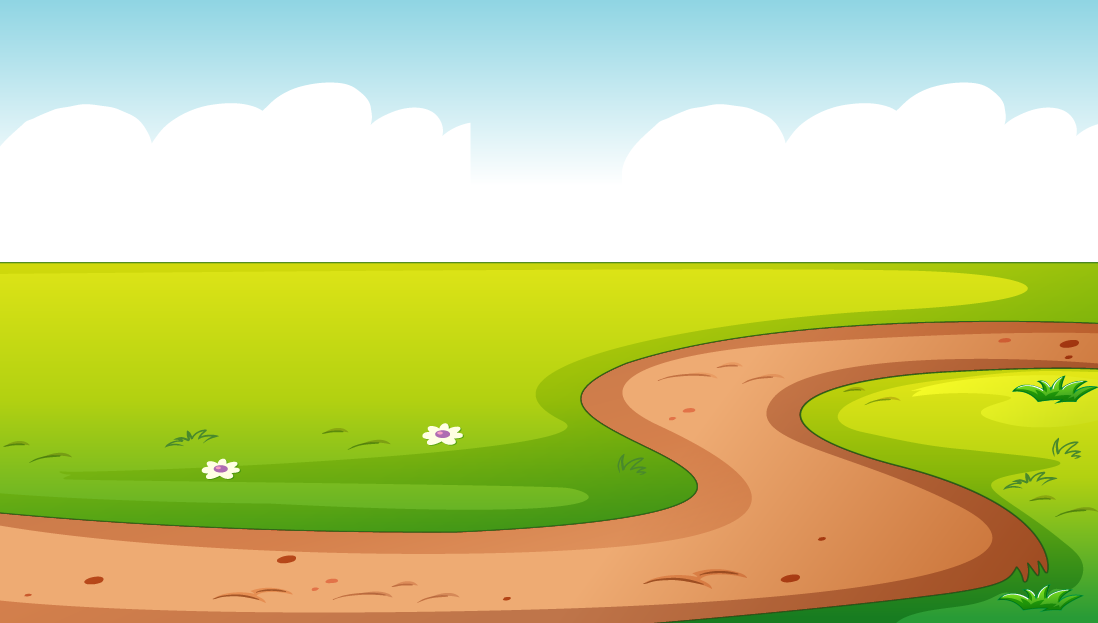 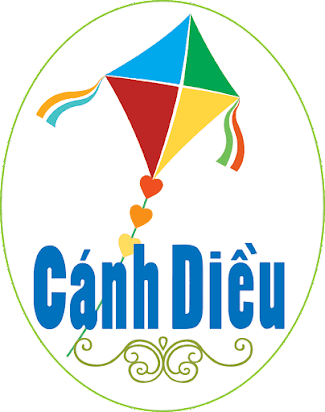 LUYỆN TỪ VÀ CÂU
Luyện tập liên kết câu bằng từ ngữ nối
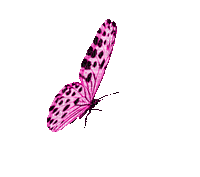 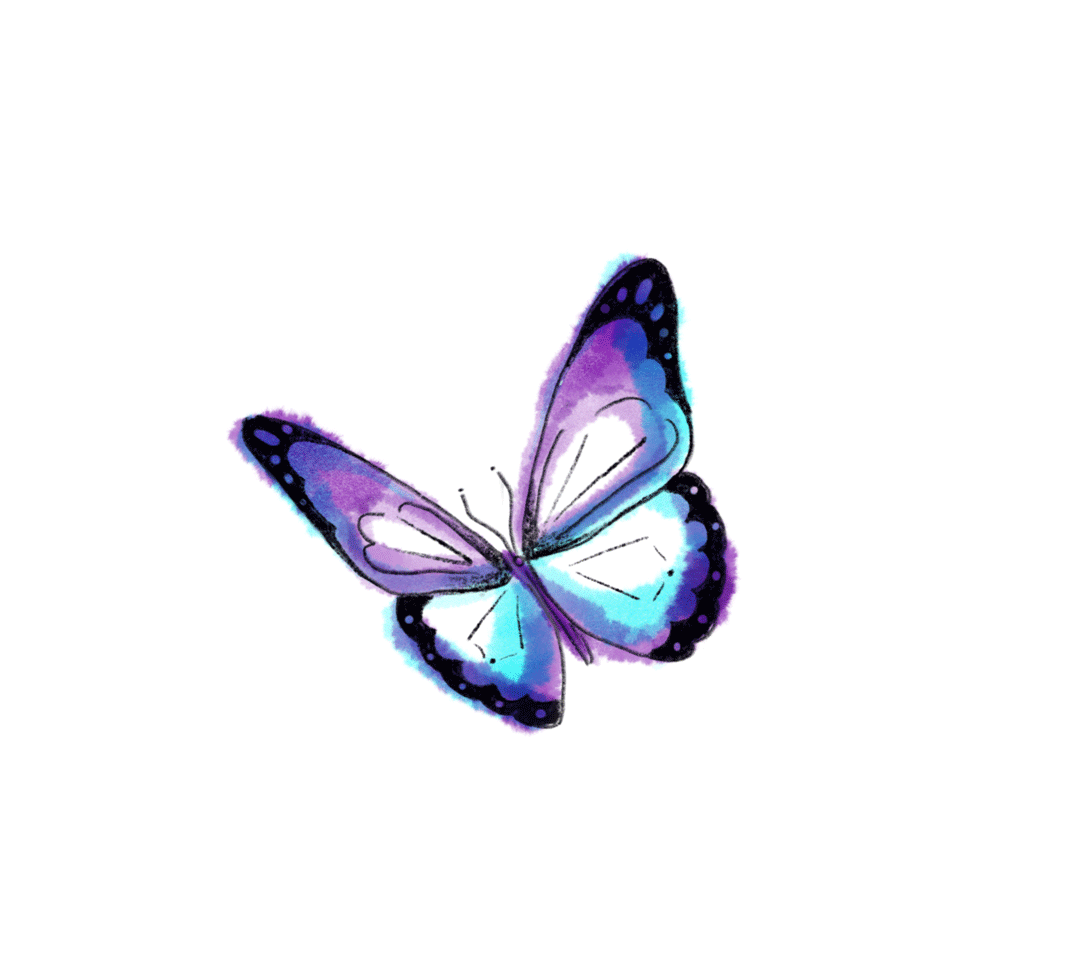 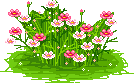 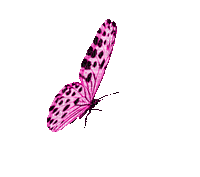 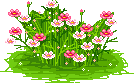 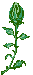 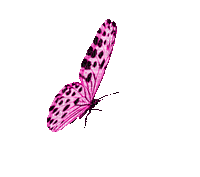 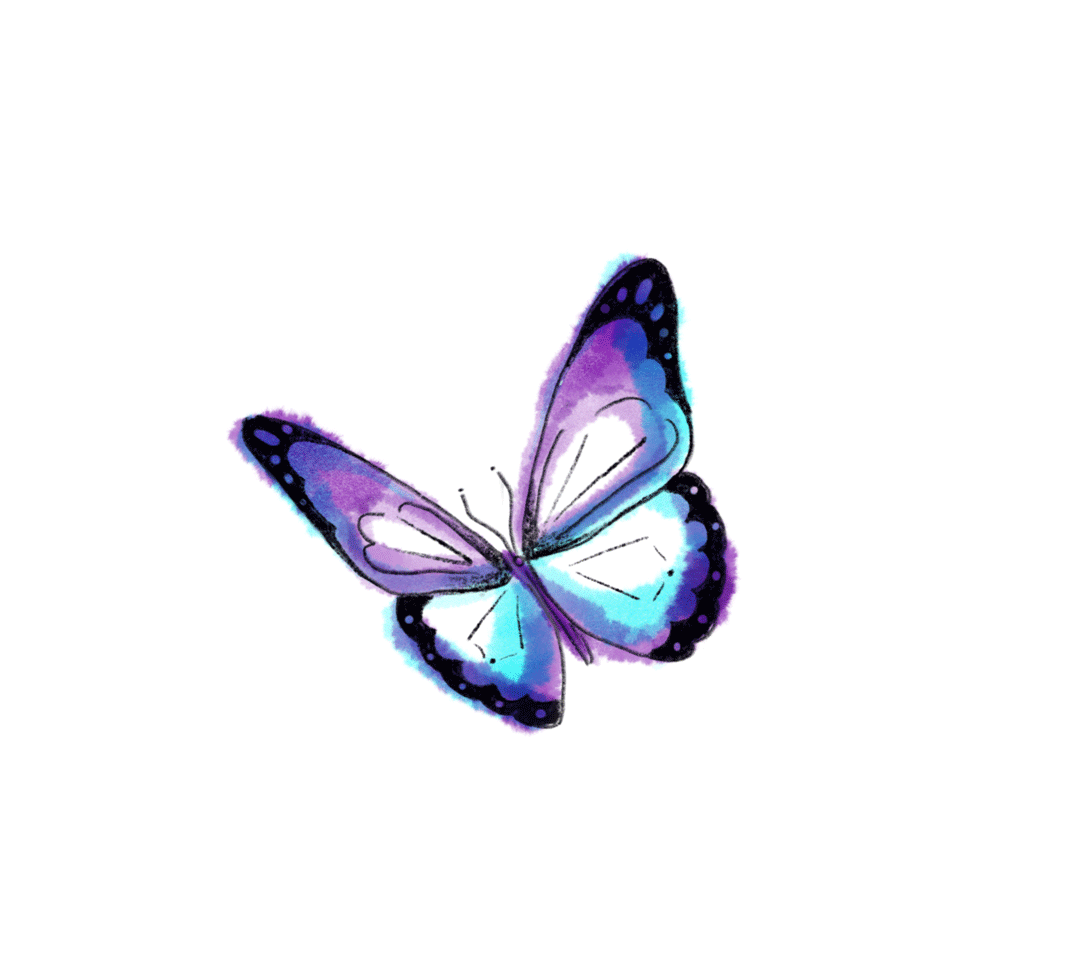 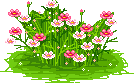 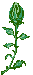 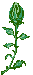 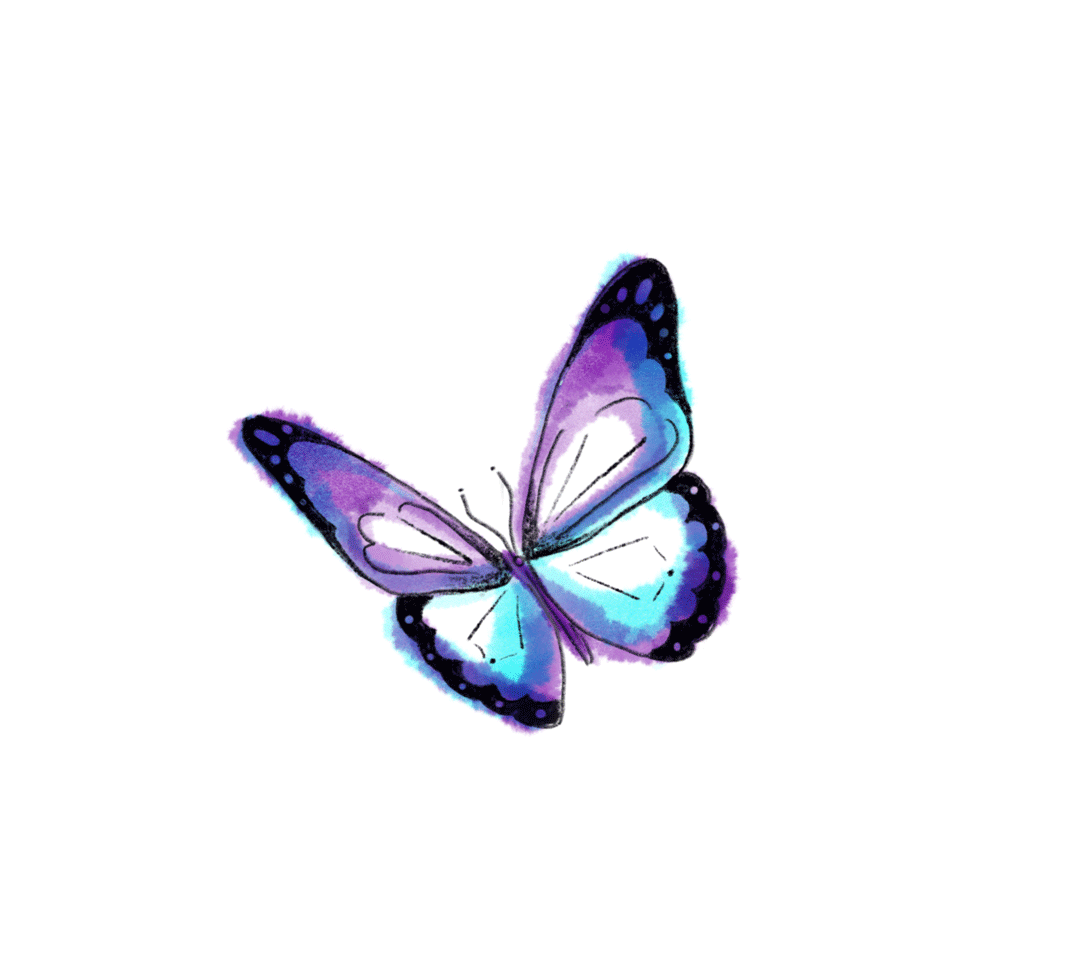 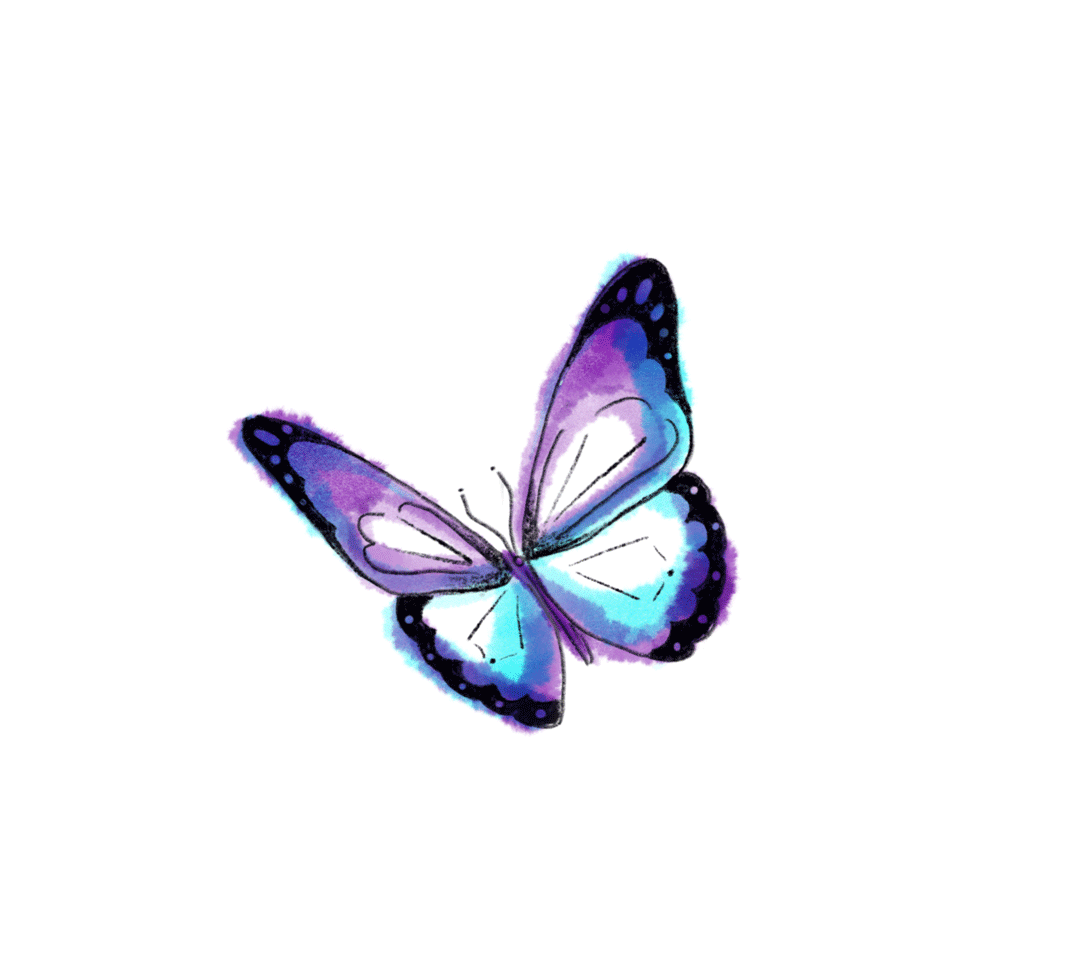 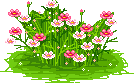 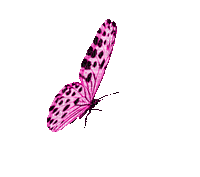 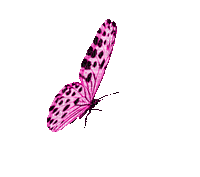 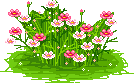 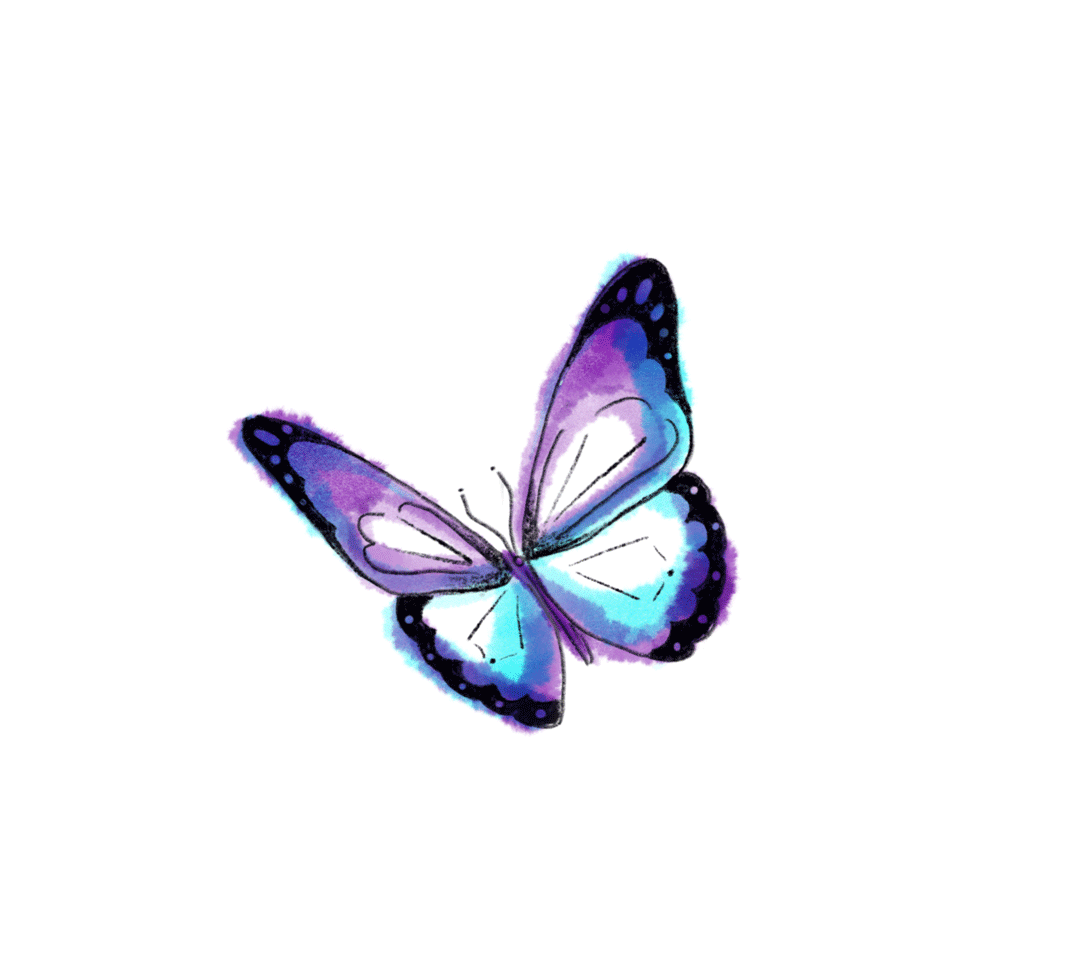 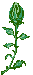 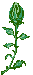 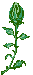 Bài 1: Tìm biện pháp nối trong hai đoạn văn dưới đây
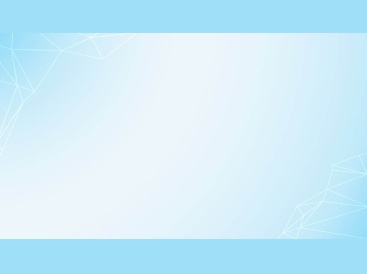 a. Miêu tả một em bé hoặc một chú mèo, một cái cây, một dòng sông mà ai cũng miêu tả giống nhau thì không ai thích đọc. Vì vậy, ngay trong quan sát để miêu tả, người viết phải tìm ra cái mới, cái riêng.
b. Sa Thèn quả là một tay sành chơi ngựa. Con Ô của cậu vọt lên trước Mai Hoa một thân. Nhưng chỉ có thể thôi, không xa hơn được nữa. Ngược lại, về sau, con Mai Hoa lại êm ái lướt tới, vèo một cái qua mặt con Ô.
HOÀI KHÁNHXem thêm tại: https://loigiaihay.com/co-gai-mu-noi-xanh-trang-109-sgk-tieng-viet-lop-5-tap-2-canh-dieu-a161905.html
THẢO LUẬN NHÓM
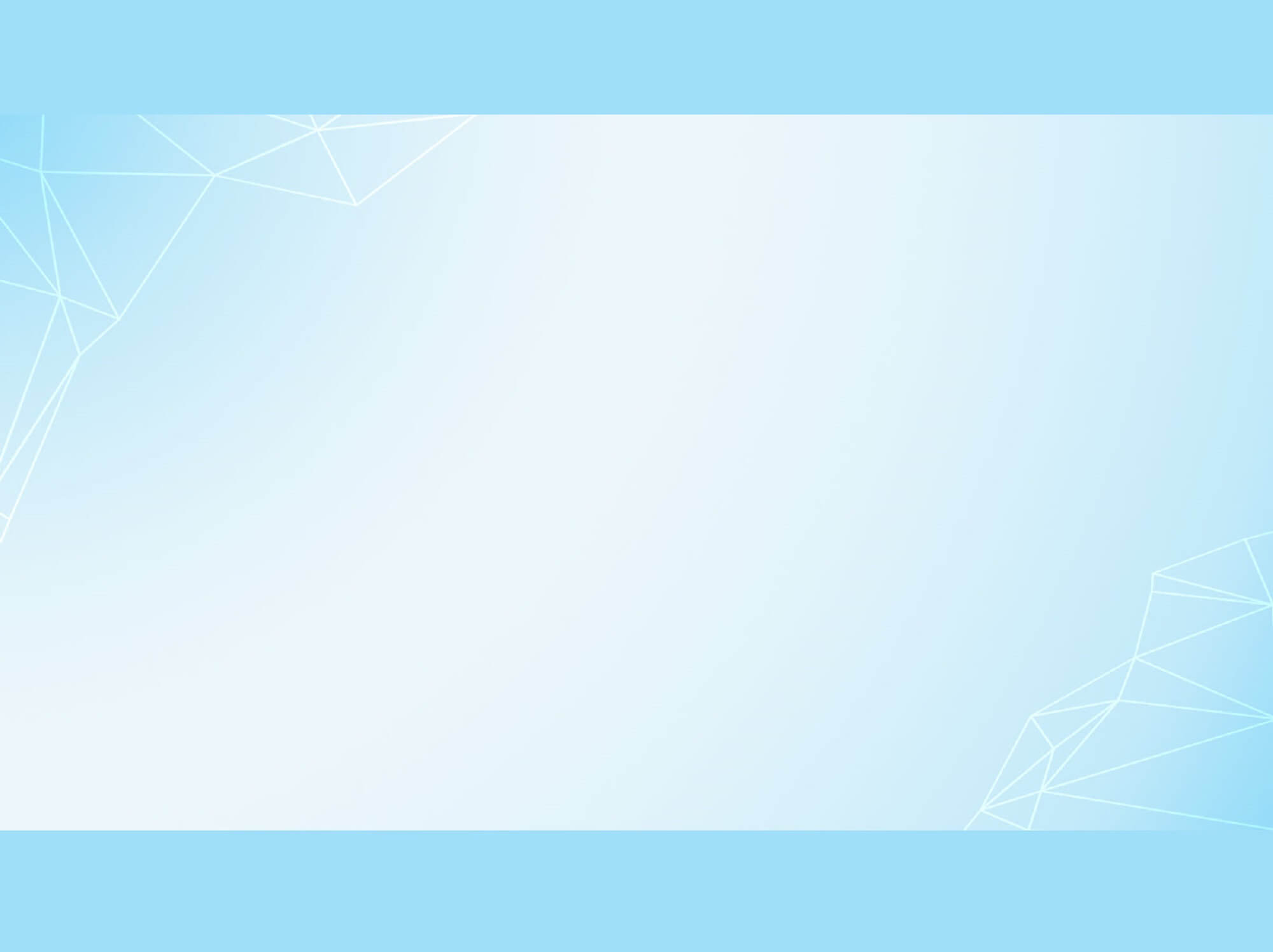 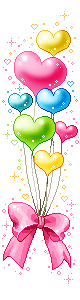 Mỗi nhóm 3 bạn.
Tìm biện pháp nối trong hai đoạn văn ở bài tập 1. 
Các nhóm trình bày trước lớp
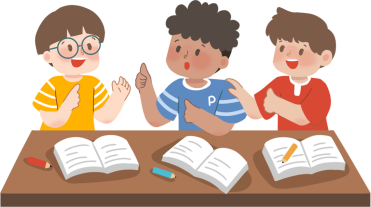 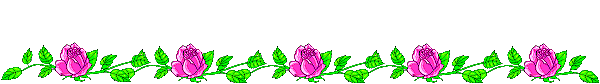 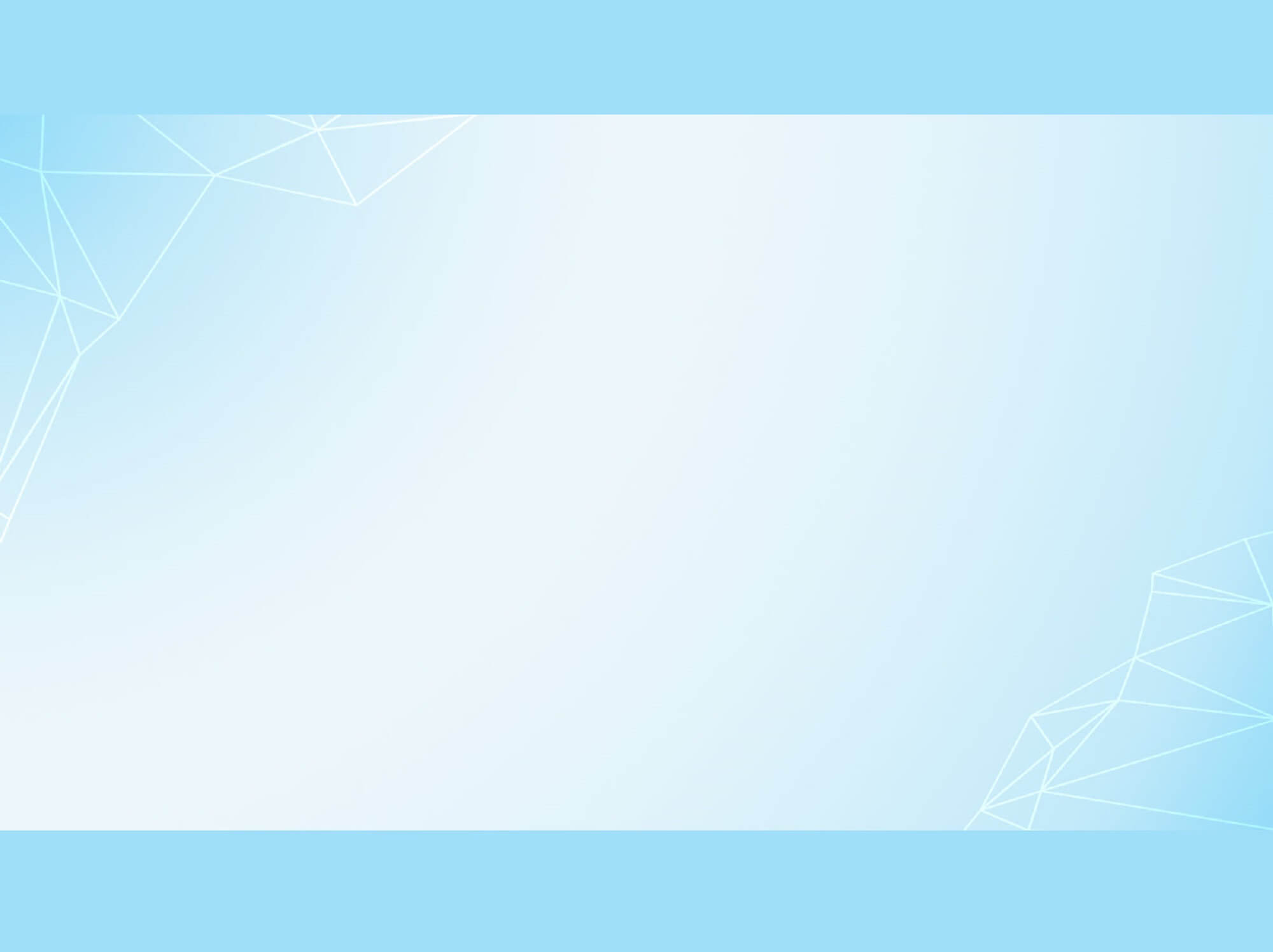 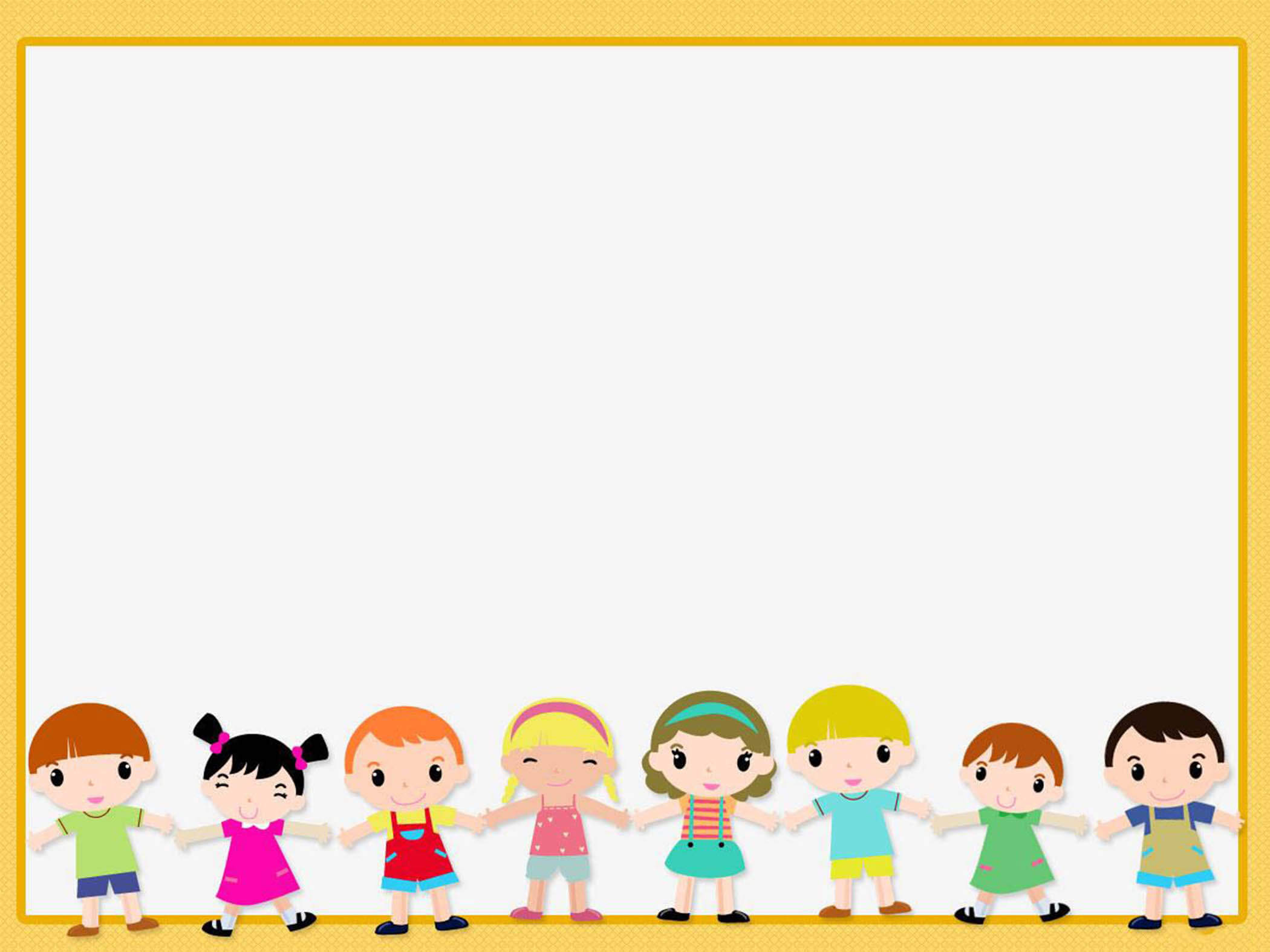 Bài 1: Tìm biện pháp nối trong hai đoạn văn dưới đây
a. Miêu tả một em bé hoặc một chú mèo, một cái cây, một dòng sông mà ai cũng miêu tả giống nhau thì không ai thích đọc. Vì vậy, ngay trong quan sát để miêu tả, người viết phải tìm ra cái mới, cái riêng.
Vì vậy
b. Sa Thèn quả là một tay sành chơi ngựa. Con Ô của cậu vọt lên trước Mai Hoa một thân. Nhưng chỉ có thể thôi, không xa hơn được nữa. Ngược lại, về sau, con Mai Hoa lại êm ái lướt tới, vèo một cái qua mặt con Ô.
Nhưng
Ngược lại
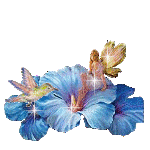 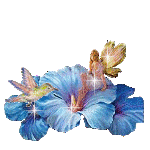 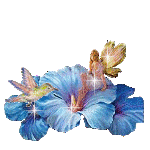 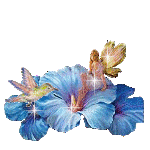 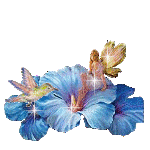 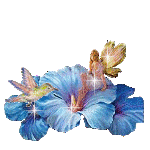 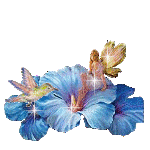 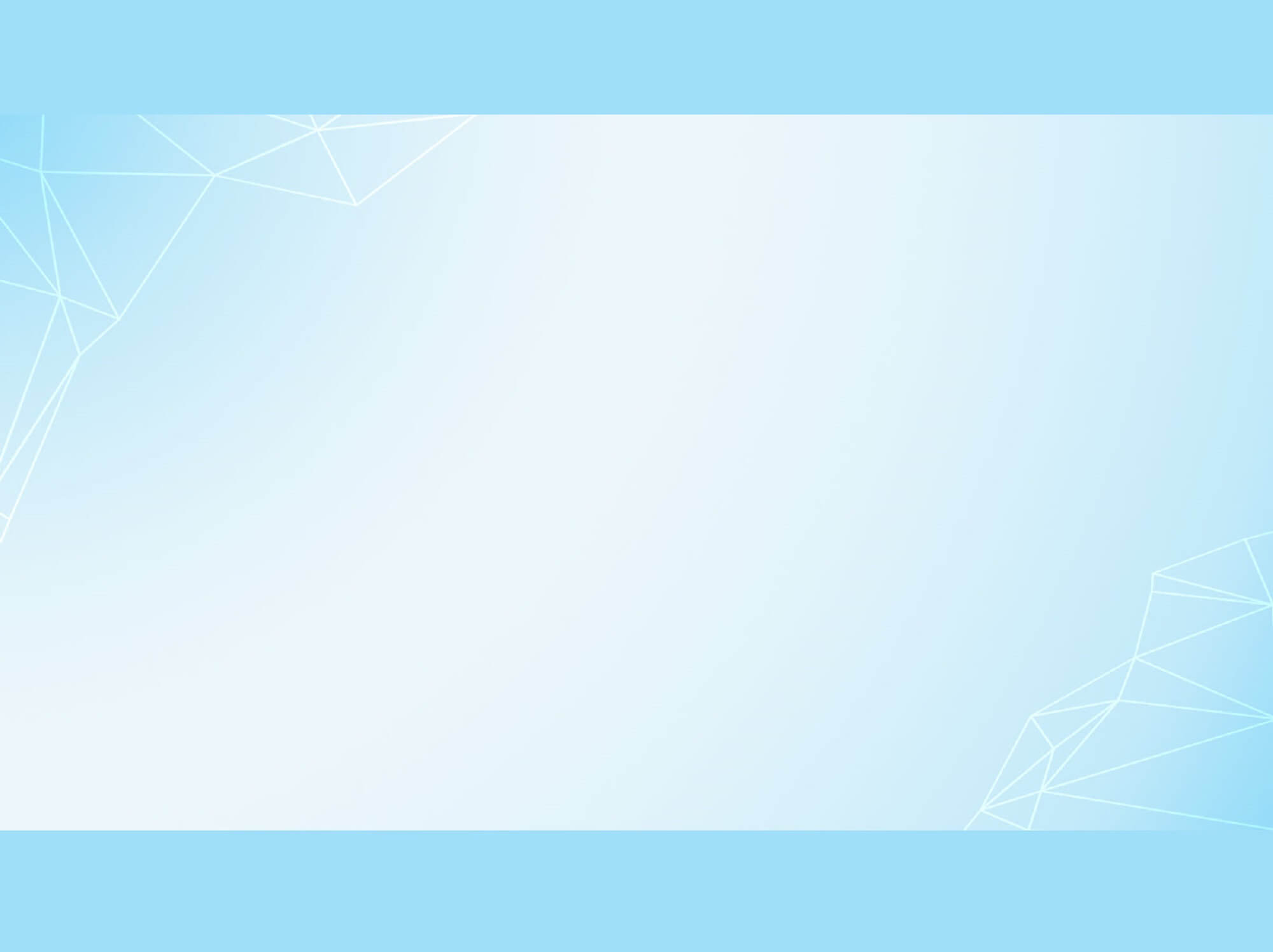 Bài 2: Tìm từ ngữ trong thẻ từ với mỗi kí hiệu    để hoàn thiện  đoạn văn dưới đây:
 Trên con đường từ nhà đến trường, tôi phải đi qua bờ Hồ Gươm. Lúc có bạn thì chuyện trò tíu tít, có khi đuổi nhau suốt dọc đường.   khi đi một mình, tôi thích ôm cặp vào ngực, nhìn lên các vòm cây, vừa đi vừa lẩm nhẩm ôn bài.  , tôi thường là đứa phát hiện ra bông hoa gạo đầu tiên nở trên cây gạo trước đền Ngọc Sơn.   bông nọ gọi bông kia, bông nọ ganh bông kia, chỉ vài hôm sau, cây gạo đã như một cây đuốc lớn cháy rừng rực giữa trời.
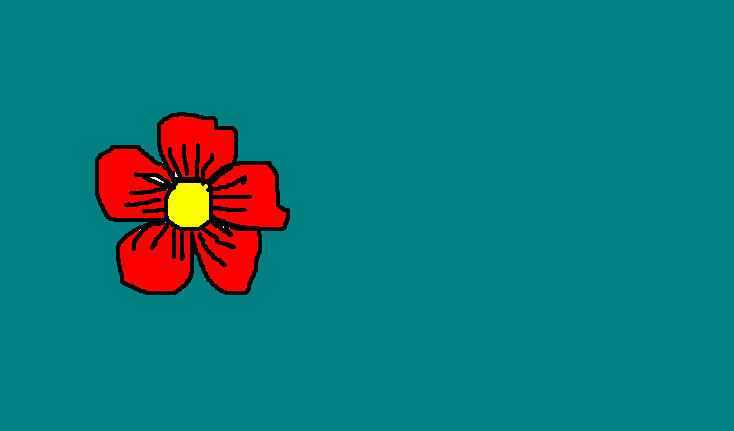 HOÀI KHÁNHXem thêm tại: https://loigiaihay.com/co-gai-mu-noi-xanh-trang-109-sgk-tieng-viet-lop-5-tap-2-canh-dieu-a161905.html
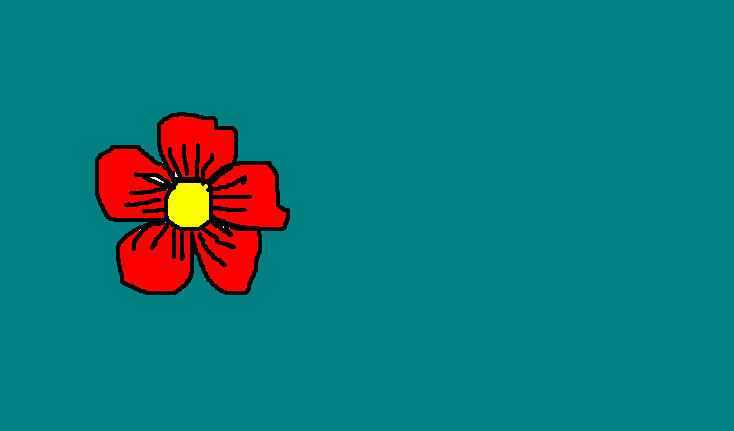 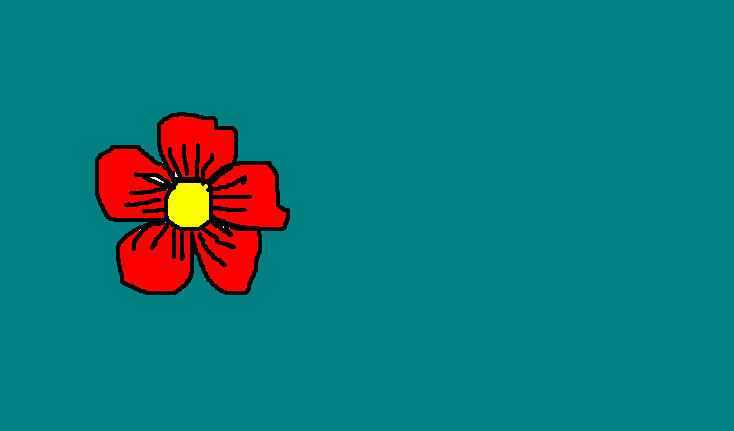 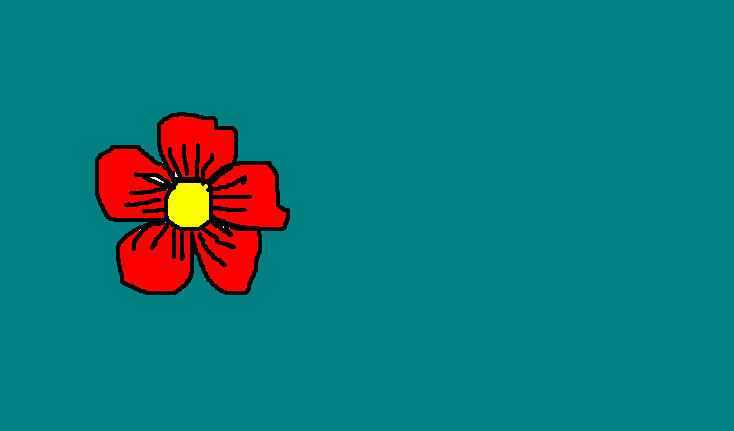 nhưng
vì thế
rồi
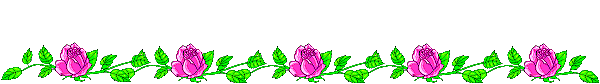 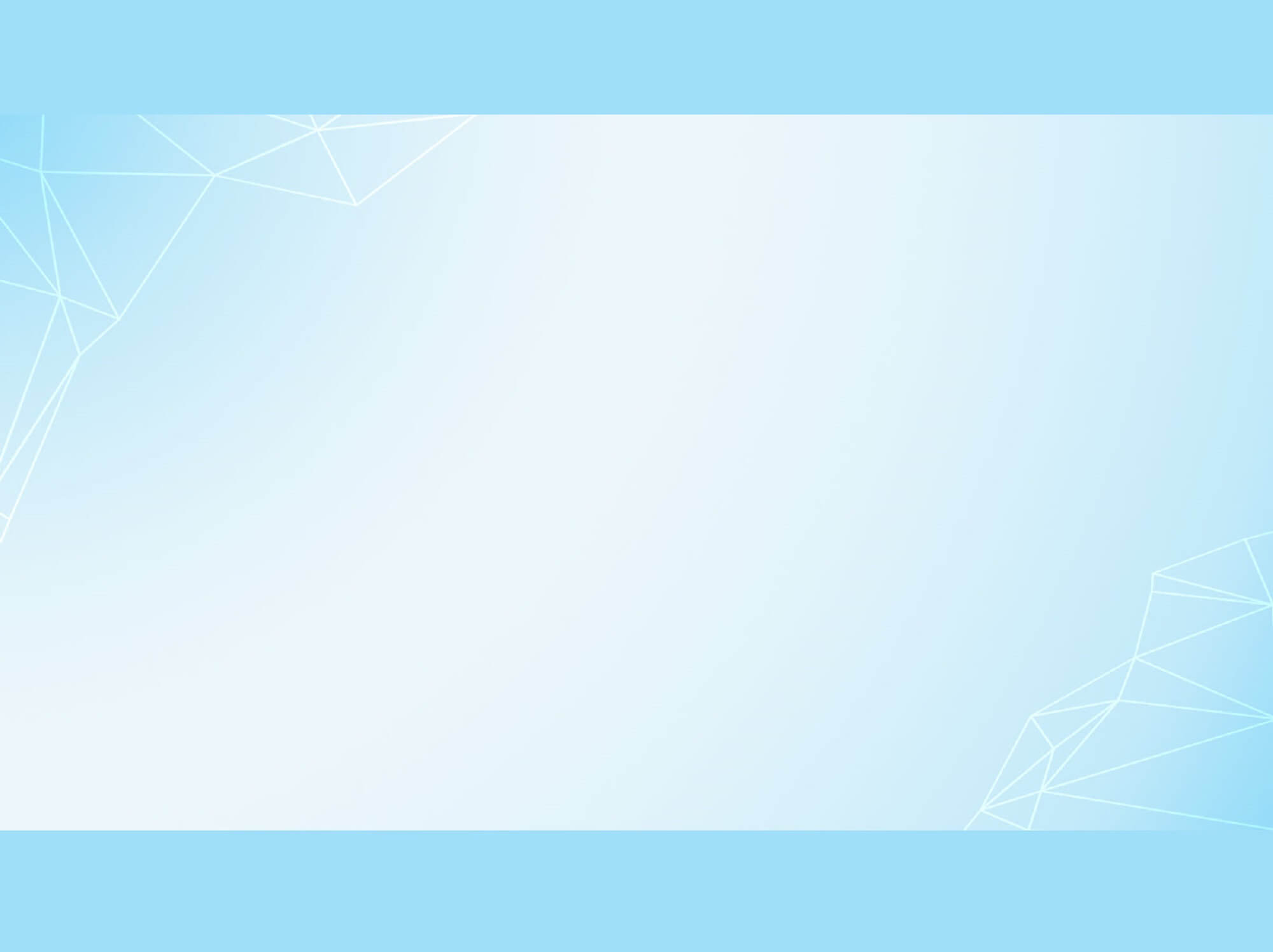 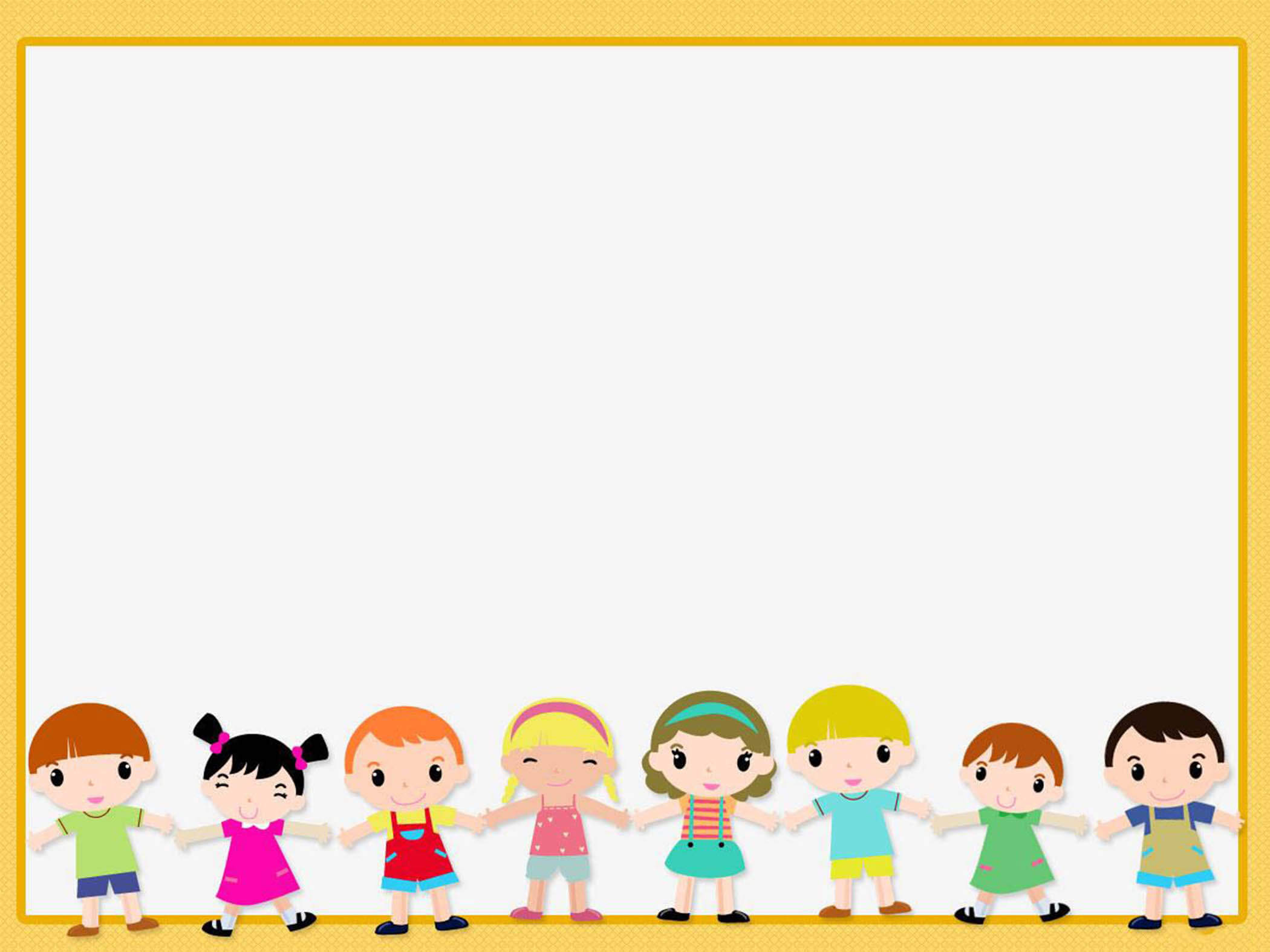 Trên con đường từ nhà đến trường, tôi phải đi qua bờ Hồ Gươm. Lúc có bạn thì chuyện trò tíu tít, có khi đuổi nhau suốt dọc đường.           khi đi một mình, tôi thích ôm cặp vào ngực, nhìn lên các vòm cây, vừa đi vừa lẩm nhẩm ôn bài.           ,tôi thường là đứa phát hiện ra bông hoa gạo đầu tiên nở trên cây gạo trước đền Ngọc Sơn.         bông nọ gọi bông kia, bông nọ ganh bông kia, chỉ vài hôm sau, cây gạo đã như một cây đuốc lớn cháy rừng rực giữa trời.
Nhưng
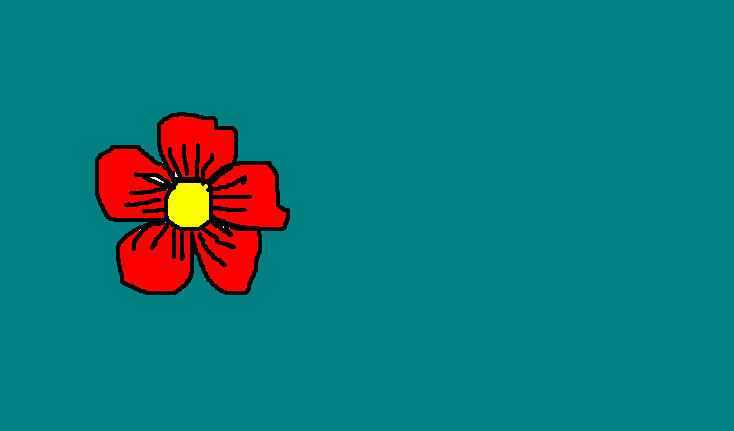 Vì thế
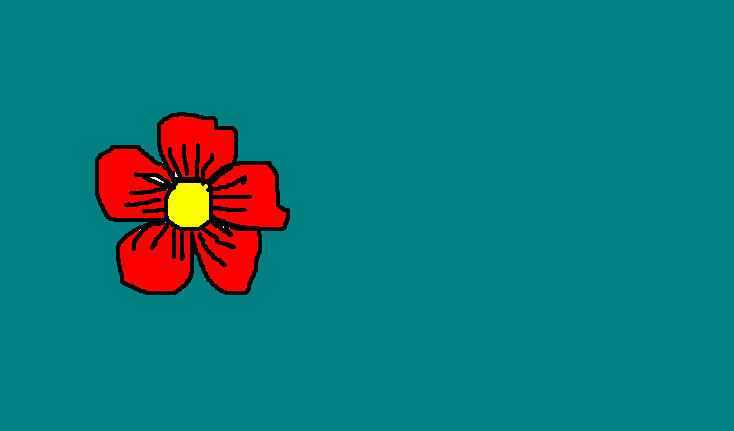 Rồi
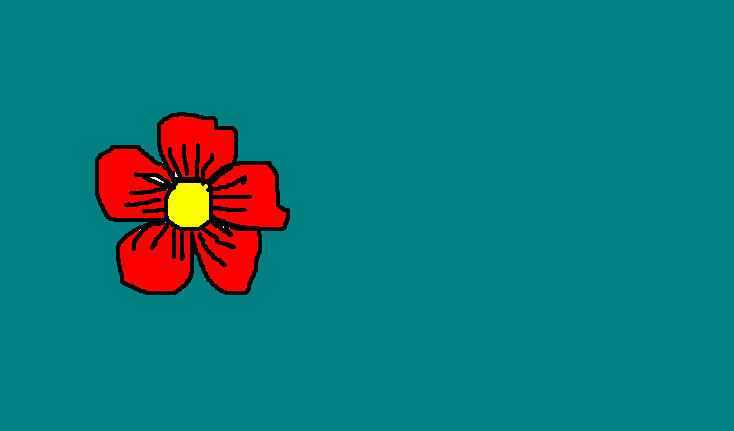 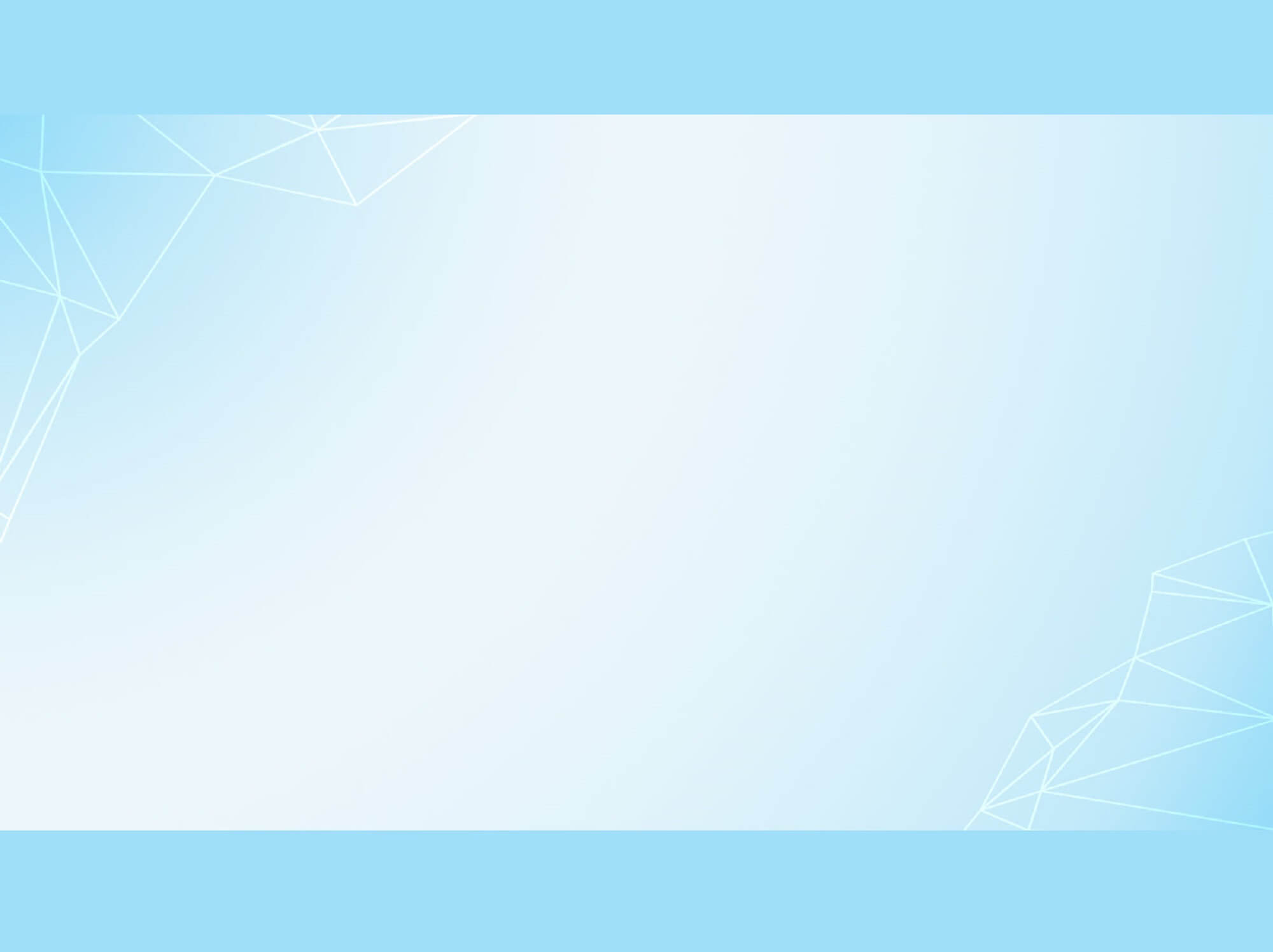 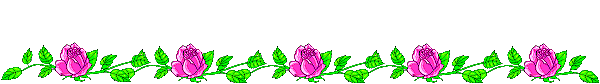 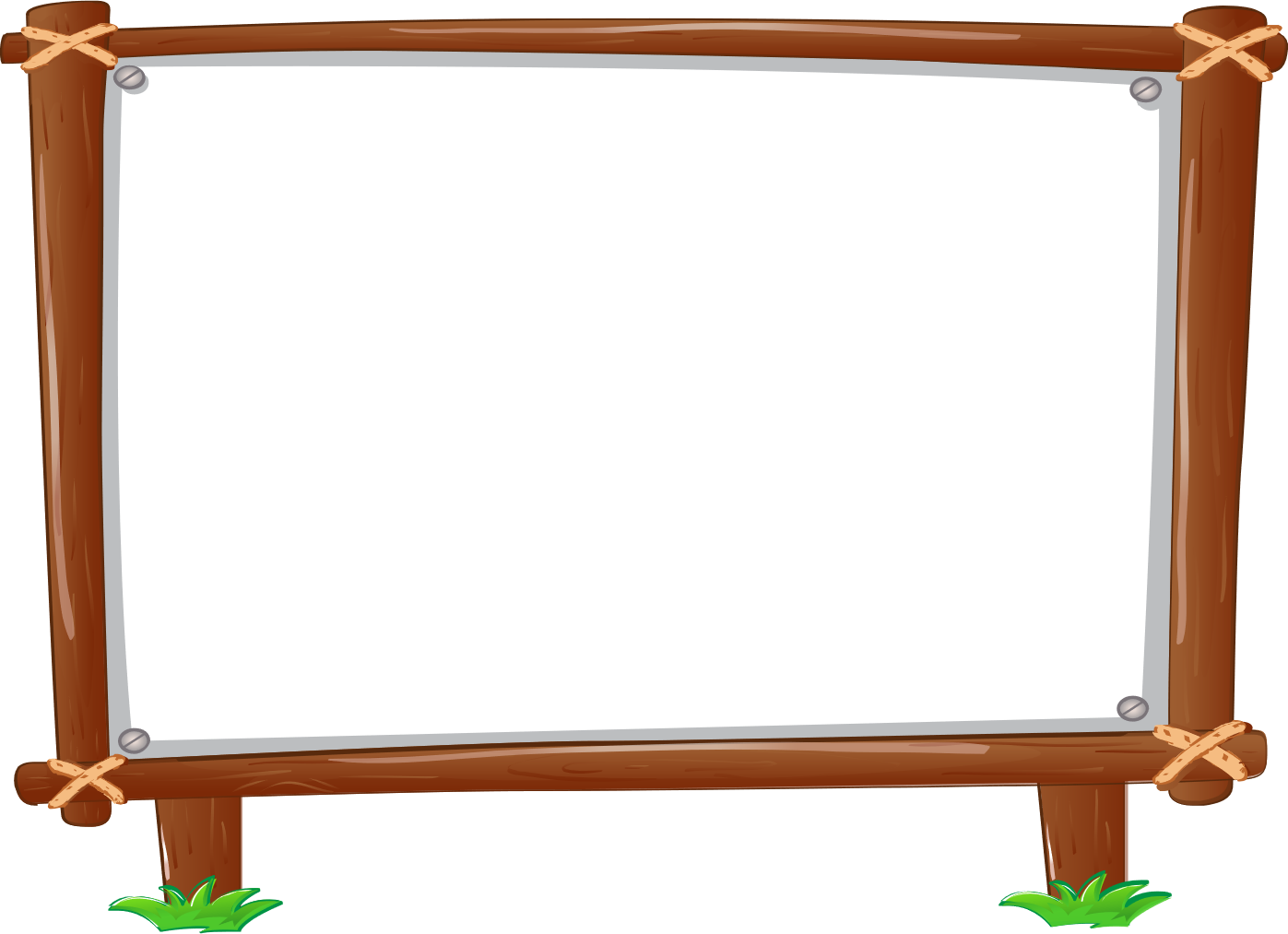 Bài 3: 
Viết một đoạn văn ngắn nêu cảm nghĩ của em về hình ảnh người chiến sĩ Việt Nam trong bài thơ Cô gái mũ nồi xanh, trong đoạn văn có sử dụng biện pháp nối để liên kết câu.
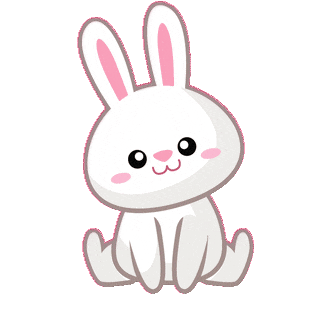 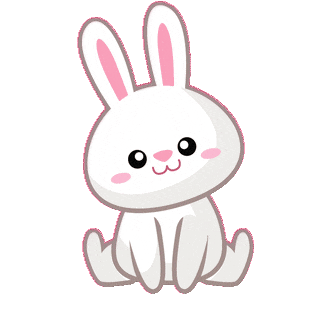 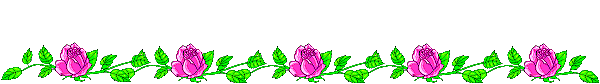 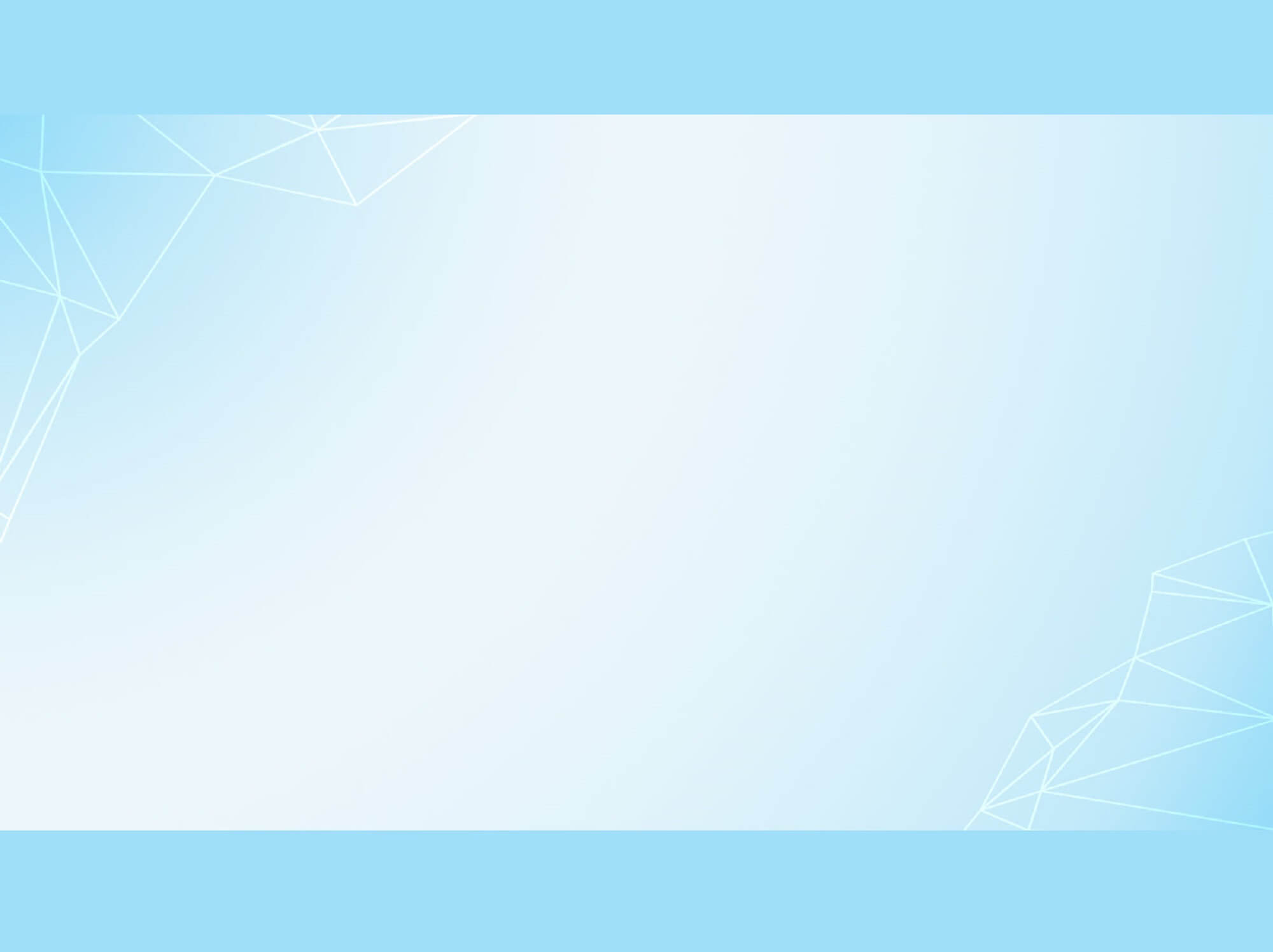 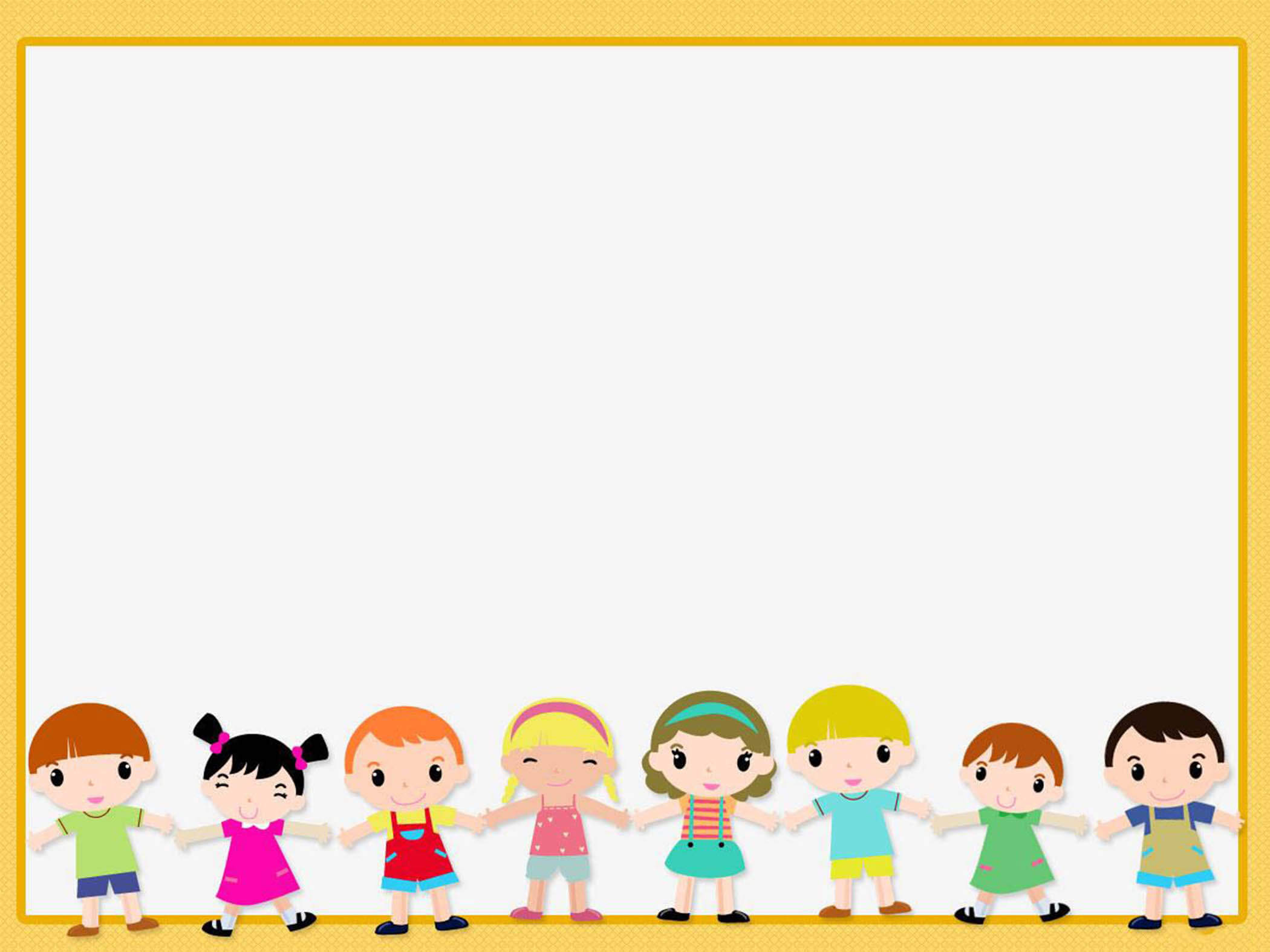 Hình ảnh người chiến sĩ Việt Nam trong bài thơ Cô gái mũ nồi xanh đã để lại trong em cảm xúc sâu sắc và tự hào. Em cảm nhận được sự kiên trì, tận tụy và lòng nhân ái của người chiến sĩ qua việc cô gái mũ nồi xanh không ngừng giúp đỡ người dân nước bạn, từ việc dạy hát, hướng dẫn trồng rau cho đến việc xây dựng nhà. Thông qua những hoạt động của người chiến sĩ, hình ảnh một Việt Nam hòa bình và thân thiện được lan rộng ra thế giới. Chính vì vậy, hình ảnh ấy còn truyền cảm hứng cho thế hệ trẻ hôm nay, để chúng em luôn ghi nhớ và trân trọng.
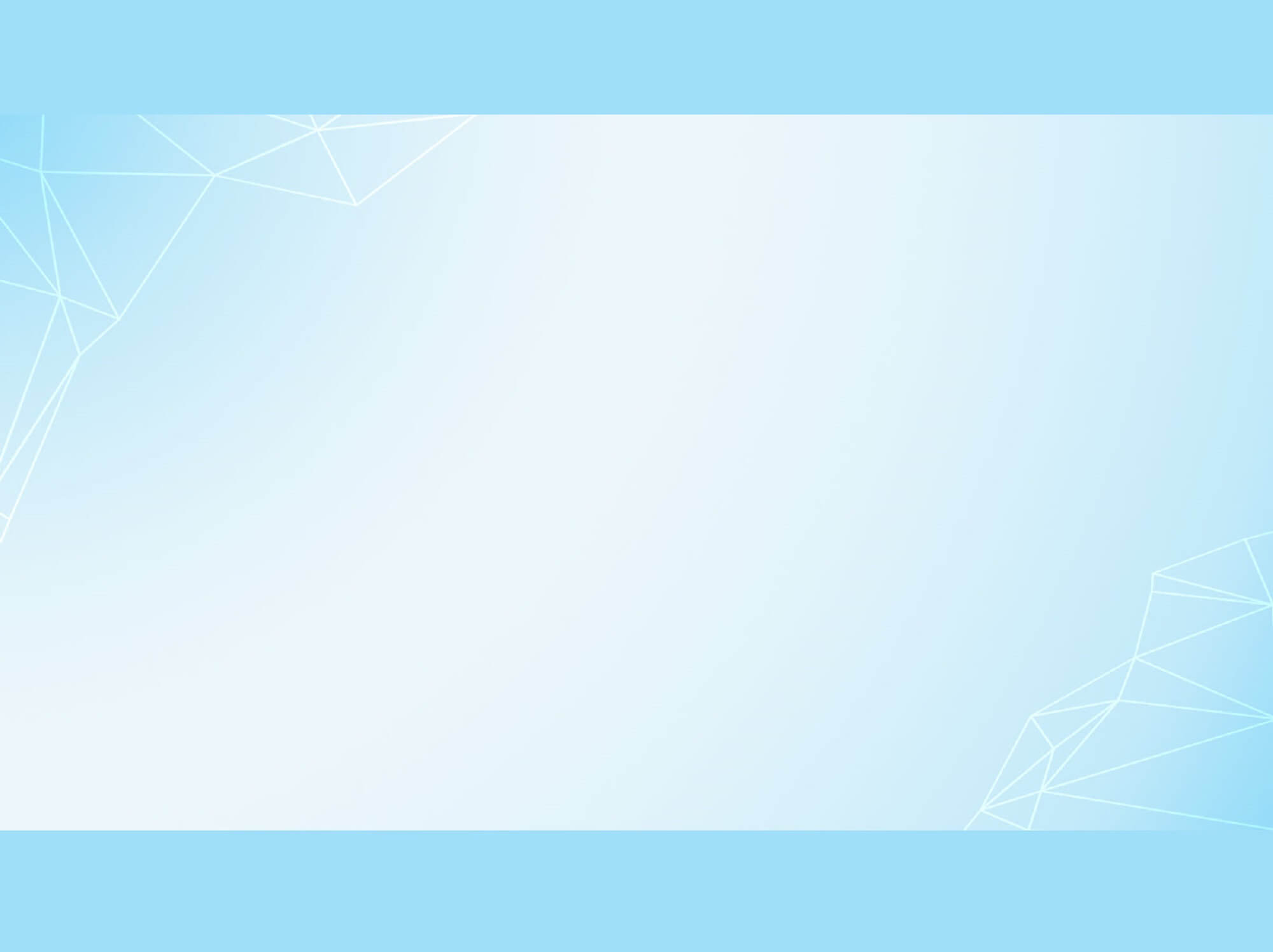 Chúc các em học tốt!